СКАЗКИ
Викторина
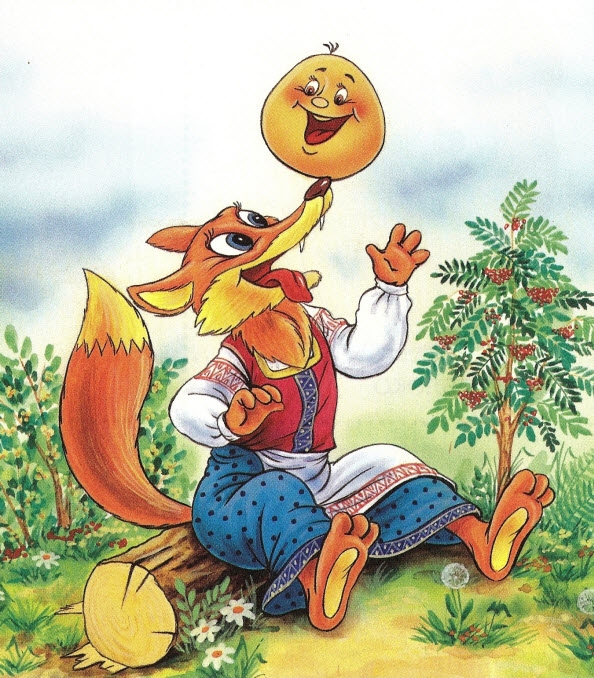 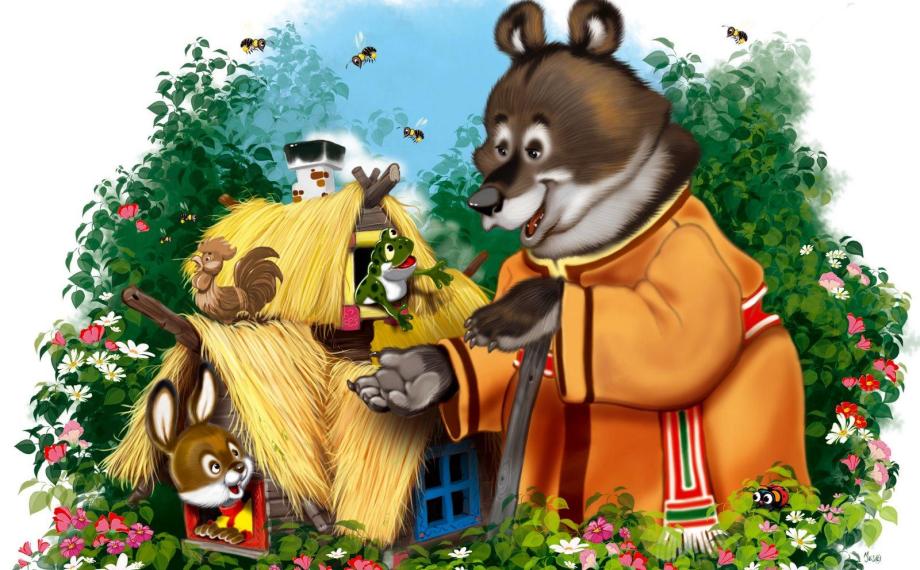 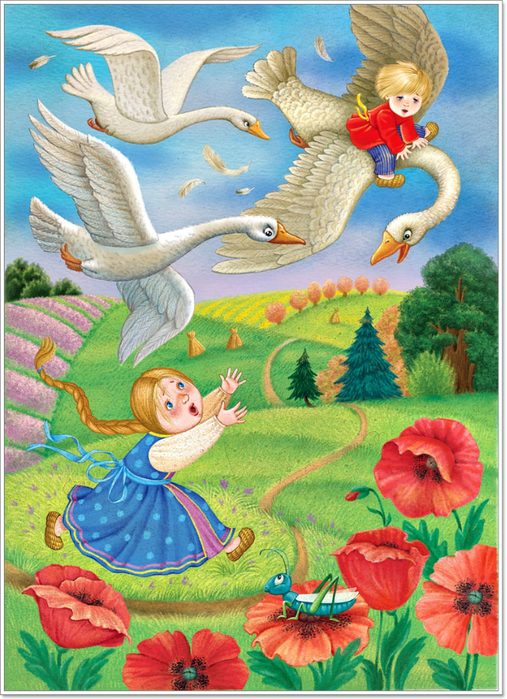 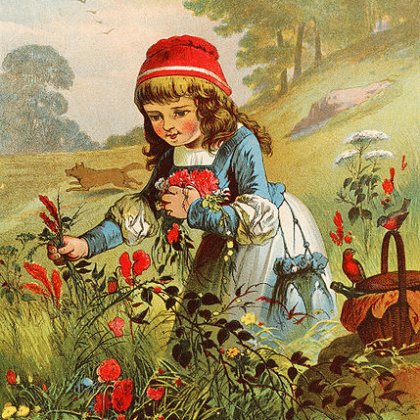 Что за прелесть 
эти сказки!
Каждая есть поэма.
А.С.Пушкин